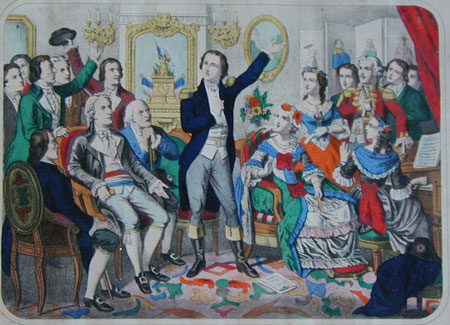 Estados Modernos 
y Absolutismo
A fines del siglo XV se afirmaron en occidente las grandes monarquías nacionales y absolutas, después de una larga contienda entre los reyes y el feudalismo.
    A ello siguen las luchas entre esas monarquías por la hegemonía continental. Primero la ejerce España en el siglo XVI (Carlos V y Felipe II) le sucede Francia en el siglo XVII (Luis XIV) y por ultimo Inglaterra en el Siglo XVIII.
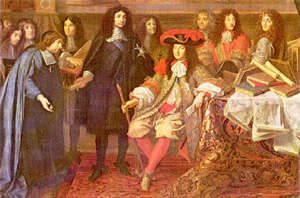 El absolutismo   como Sistema Político 
  Desarrollado en 
  Europa entre
  Los siglos XVI y
  XVIII.
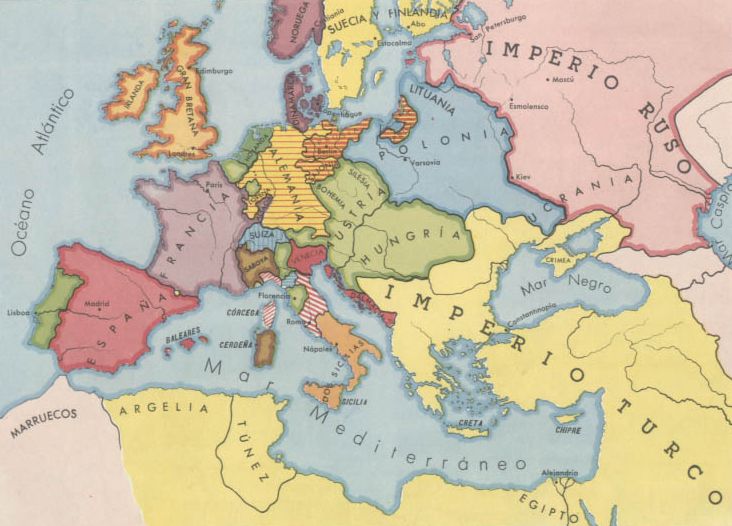 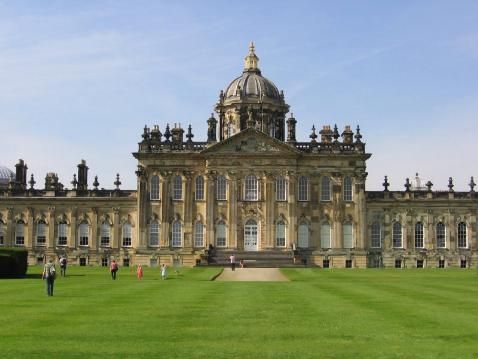 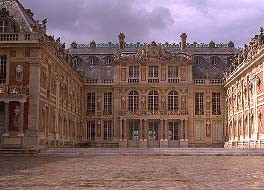 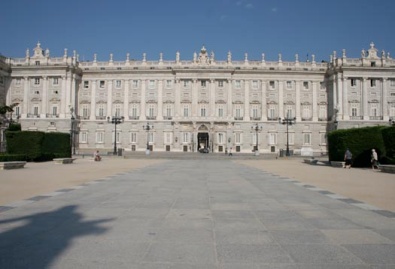 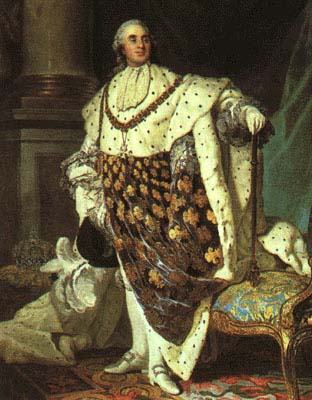 Influencia del derecho Romano: Las antiguas Leyes romanas comenzaron a ser estudiadas especialmente en Italia y Francia, se masificó este estudio, se admiró y trato de imitar, decían Que “La voluntad del soberano tiene fuerza de Ley”, y justificar así el poder real.

Impuestos y ejercicios permanentes: El cobro de impuestos se hacia desde la E.M los reyes cobraban a sus súbditos con este dinero fueron Capaces de pagar ejércitos organizados y Permanentes para luchar contra el feudalismo.
Absolutismo
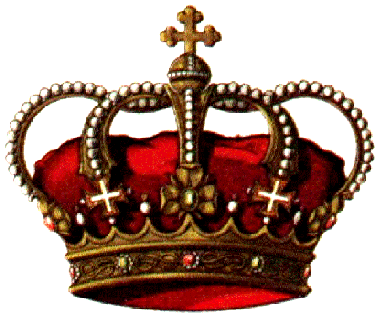 El absolutismo es una forma de gobierno en la cual el poder del dirigente no está sujeto a ninguna limitación institucional que no sea la ley divina. Es un poder único desde el punto de vista formal, indivisible, inalienable, . y libre.
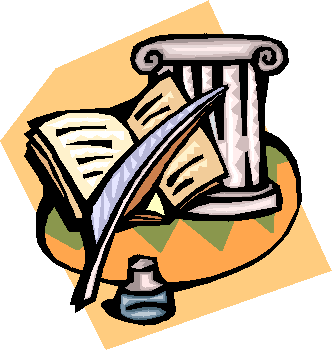 “el soberano del Estado tiene con respecto a sus súbditos solamente derechos y ningún deber (coactivo); el soberano no puede ser sometido a juicio por la violación de una ley que el mismo haya elaborado, ya que está desligado del respeto a la ley popular”.
El poder es de carácter divino: la autoridad del Rey fue designada por Dios y solo a éste le debe rendir cuentas.
La autoridad del rey es absoluta, no debe pedirle permiso ni al Parlamento (cortes o estados generales) ni a los nobles para tomar decisiones.
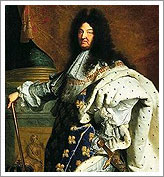 La autoridad del rey está sujeta a la razón.
El rey tiene un trato paternal con el pueblo.
El rey es la ley.
La iglesia quedó suspeditada al monarca o bien como un poder aparte
“El estado soy Yo”.
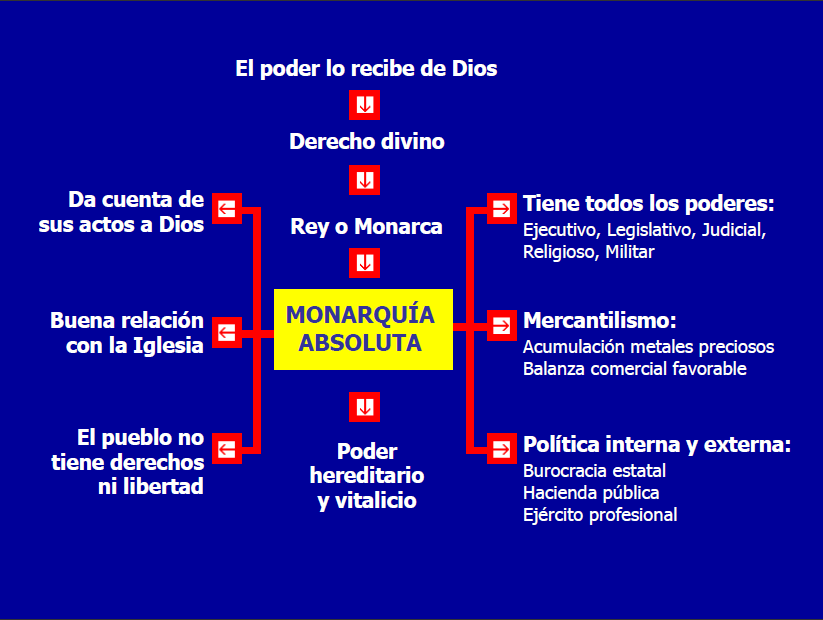 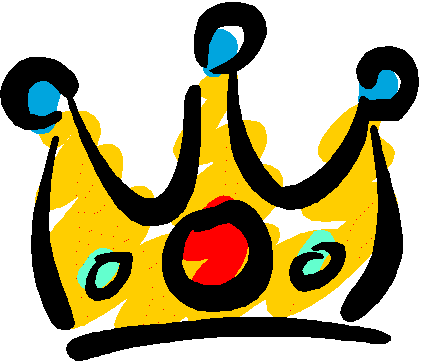 Las trayectorias políticas de los estados se enmarcaron en regímenes monárquicos típicamente absolutistas.
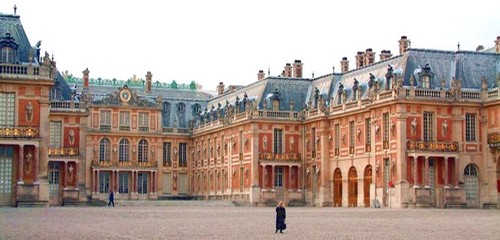 Versalles
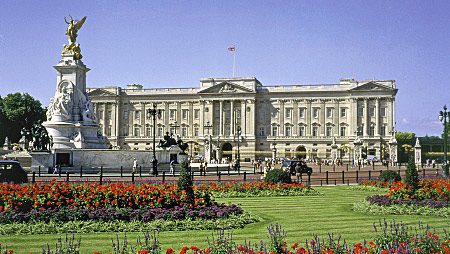 Buckingham
Absolutismo en Francia
Los reyes Franceses reinaban de manera
Absolutista y solo rendían cuentas a 
Dios.
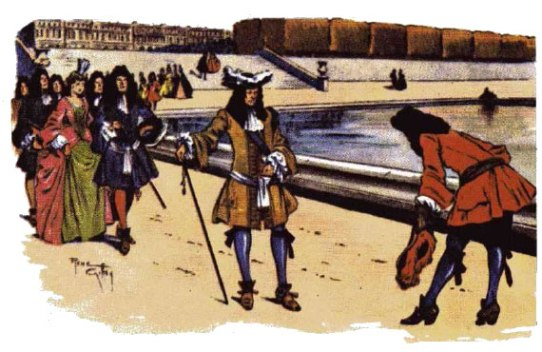 Richelieu
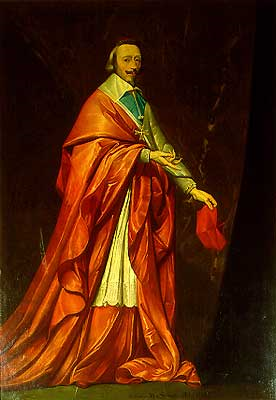 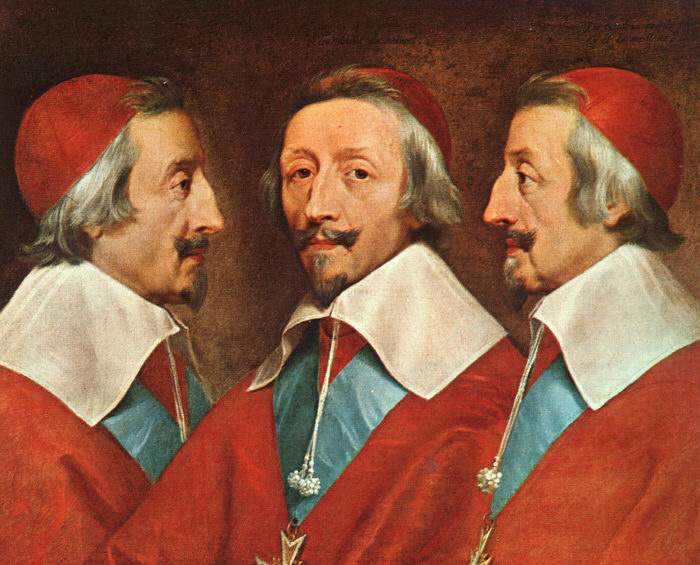 Cardenal Richelieu violento, duro, autoritario e inaccesible a la piedad logro consolidar el absolutismo en Francia, reprimió cualquier intento de revolución de la nobleza, atacó a los protestantes contra la religión católica, actúa además como funcionario gubernamental en ámbitos estratos, como política exterior trato de lograr el dominio de Francia en toda Europa.
“ El Estado 
Soy Yo”
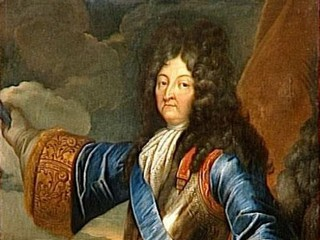 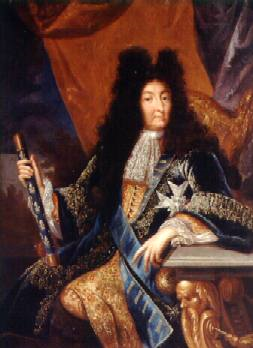 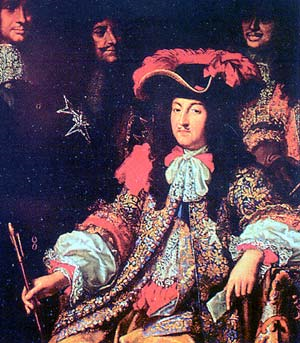 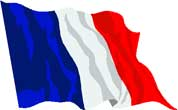 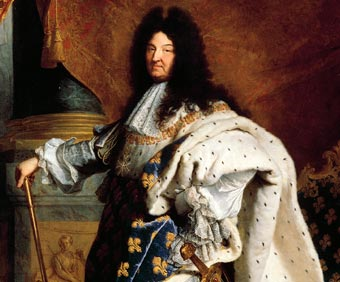 Político: Monarquía de 
Origen divino.
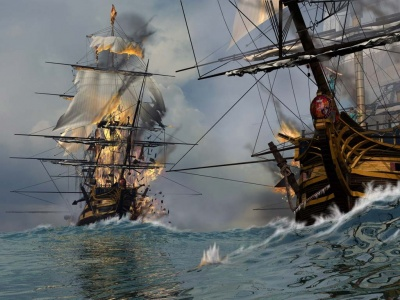 Sociedad: Estamental
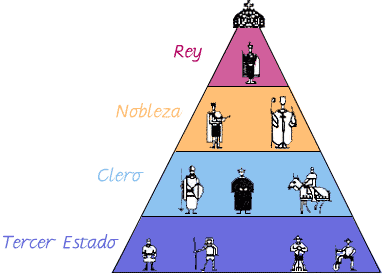 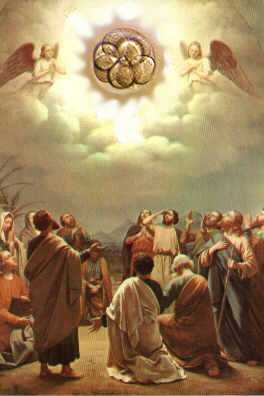 Economía: Mercantilista donde solo pagaban impuestos el 3° Estado
Artesanos, campesinos y burguesía.